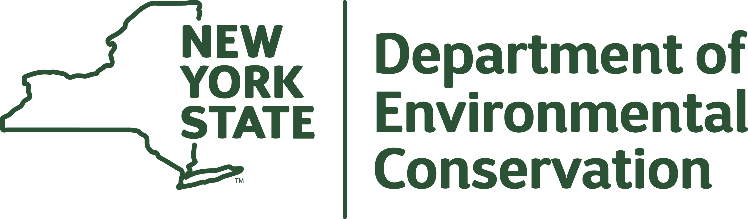 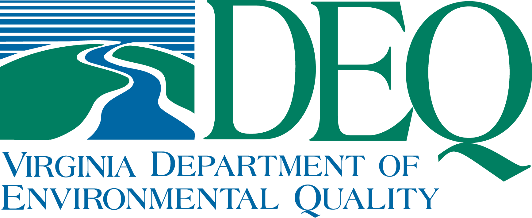 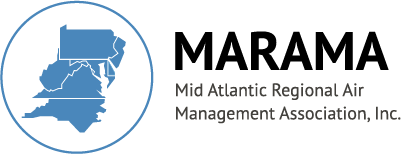 A comparison of CAMx ozone source apportionment modeling results using emissions from two Electricity Generating Unit projection models and their impacts on upwind state contributions to downwind monitors
Jeongran Yun1, Winston Hao1, Yuhong (Ruby) Tian1, Eric Zalewsky1, Jin-Sheng Lin2, Doris McLeod2, Susan McCusker3, and Kevin Civerolo1
1 New York State Department of Environmental Conservation
2 Virginia Department of Environmental Quality
3 Mid Atlantic Regional Air Management Association
23rd Annual CMAS Conference, Chapel Hill, NC
October 21-23, 2024
Objectives
2
State-level source apportionment modeling using CAMx
Using EPA’s 2016/2026 V3 (gf) source apportionment modeling platform
1: EPA/IPM EGU and nonEGU (EPA’s)
2: ERTAC EGU and ERTAC nonEGU (replaced)
The k-cell variable point source override approach for the region index
3
56 contribution categories (tags)
49
4
Discuss the spatial differences attributed to the two EGU models.

1) NOx emissions
2) Maximum Daily Average 8-hr (MDA8) O3
3) Contributions to O3
4) Projected Future Design Values (DVF)
Spatial Differences
5
Differences in 2026 projected EGU + nonEGU point sources NOx Emissions (ERTAC – IPM)
May to Sep total in tons
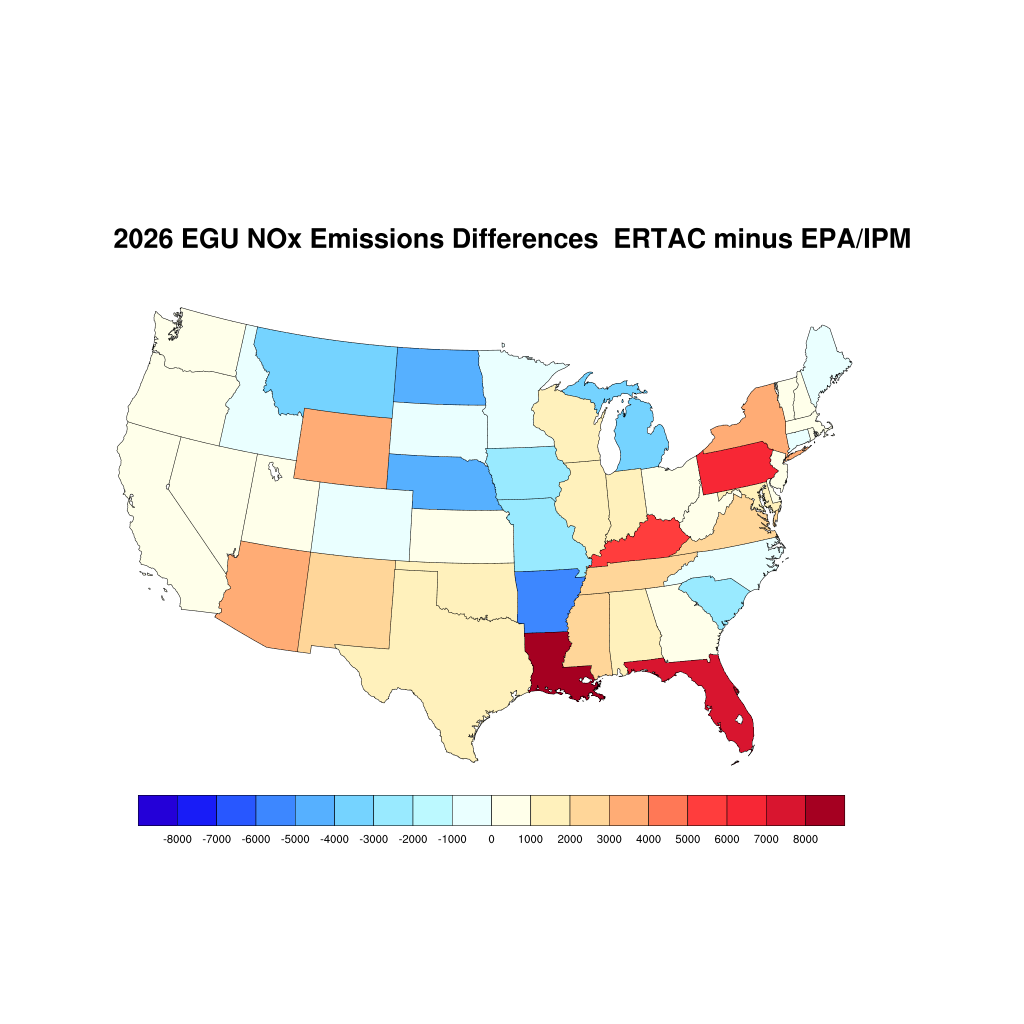 Numbers were extracted from SMOKE netcdf files: (ptertac + ptnonertac) – (ptegu + ptnonipm)
6
Differences in 2026 modeled MDA8 O3 in July (ERTAC - IPM)
All data
>= 60 ppb threshold (IPM)
7
Differences in contributions in 2026ERTAC – IPM from July 18-25
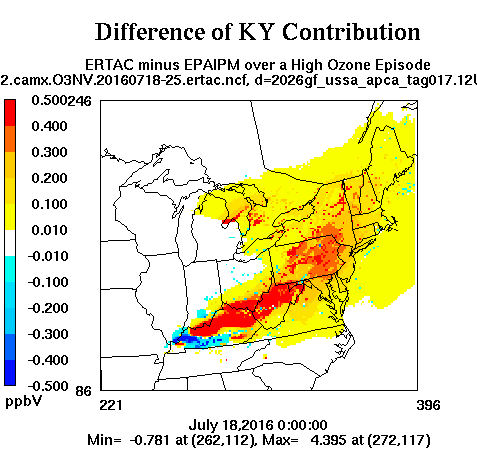 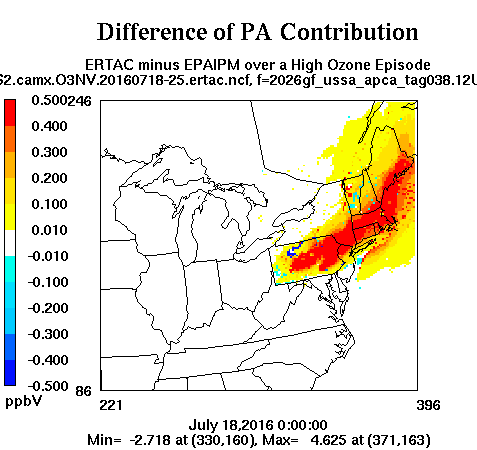 Differences in NY contribution
Differences in KY contribution
Differences in PA contribution
8
Differences in 2026 projected O3 design values (DVF) (ERTAC – IPM)
9
Discuss the impacts of using ERTAC-based emissions in place of IPM-based emissions on upwind contributions by states to O3 at downwind monitors.

1) Upwind/downwind linkages 
2) Average contribution metric calculation (for contribution to O3 DVF)
Impacts on Contributions to O3
10
Interstate Pollution Linkages Under the Good Neighbor Plan and the Proposed Supplemental Rulemaking
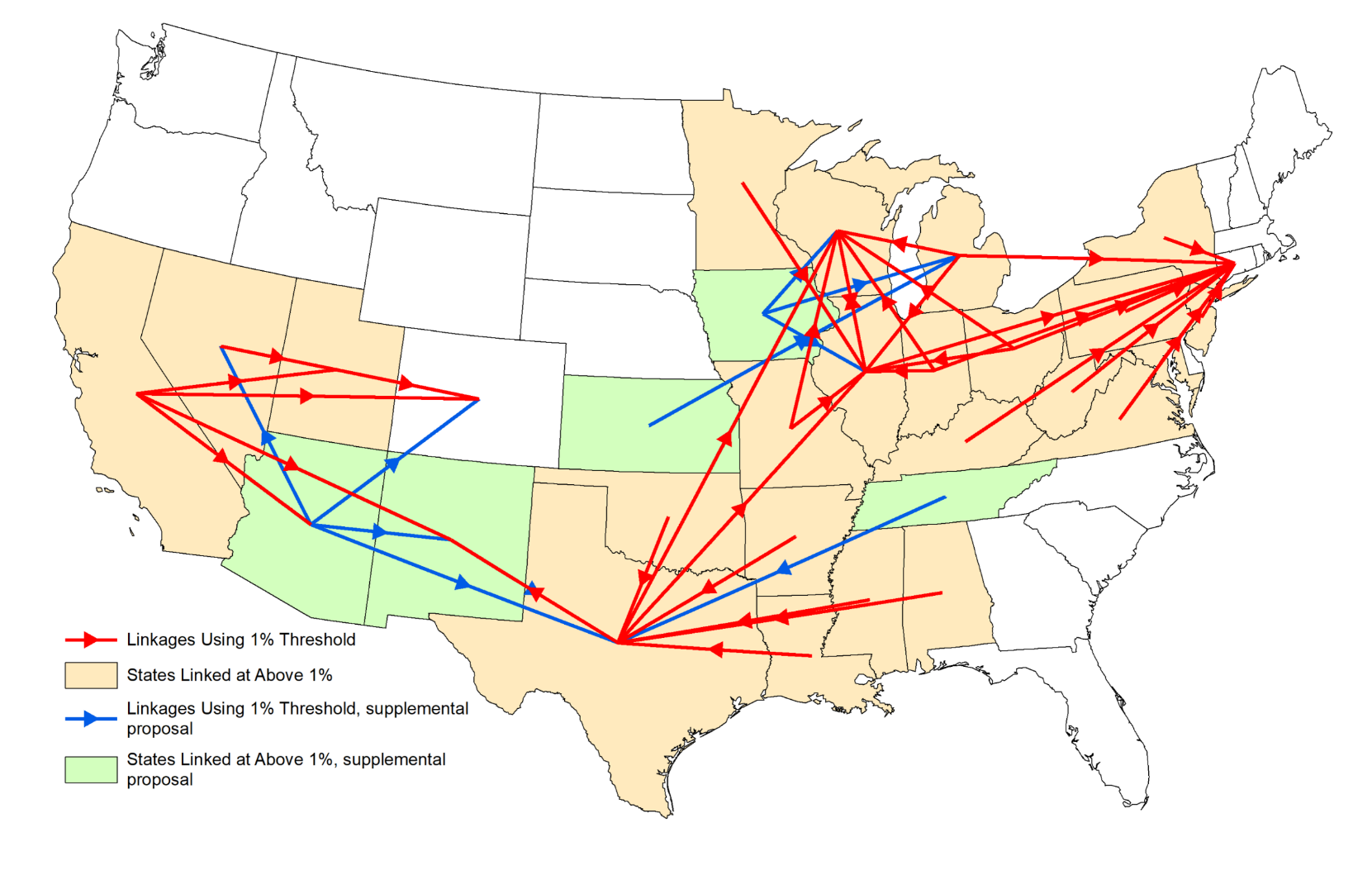 Source: https://www.epa.gov/Cross-State-Air-Pollution/good-neighbor-plan-2015-ozone-naaqs
11
Average contribution metric calculation by each tag for each downwind monitoring site
Sort top 10 2026 modeled MDA8 O3 days for the two platforms: IPM and ERTAC
Count no. of days with MDA8 O3 >= 60 ppb
No further calculation
< 5 days
>= 5 days
12
Upwind contributions by states to O3 DVF at downwind monitors in 2026
13
Case 1 (Holtsville, NY)Upwind/downwind linkages (>=0.7 ppb) for Holtsville, NY in 2026 (the same top 10 MDA8 O3 days)
The same meteorological conditions
Holtsville
Holtsville
Case 1: The top 10 MDA8 O3 days for ERTAC and IPM platforms are the same.
14
Case 1 (Holtsville, NY)Source contribution by tag and average contribution metric at Holtsville, NY in 2026 (the same top 10 MDA8 O3 days)
Average contribution metric
Average contribution metric
Case 1: The top 10 MDA8 O3 days for ERTAC and IPM platforms are the same.
15
Case 2 (Queens College, NY)Upwind/downwind linkages (>=0.7 ppb) for Queens College, NY in 2026 (top 10 MDA8 O3 days based on the IPM)
The same meteorological conditions
Queens College
Queens College
Case 2-1: The top 10 MDA8 O3 days for ERTAC and IPM platforms are different.
               Linkages for both IPM and ERTAC are determined using the same dates selected based on the IPM platform.
               Linkages are different.
16
Case 2 (Queens College, NY)Upwind/downwind linkages (>=0.7 ppb) for Queens College, NY in 2026 (different top 10 MDA8 O3 days for each platform)
Different meteorological conditions
Queens College
Queens College
Case 2-2: The top 10 MDA8 O3 days for ERTAC and IPM platforms are different. 
               Linkages for IPM and ERTAC are determined using their own top 10 MDA8 O3 days.
17
Summary
We showed spatial differences between ERTAC and IPM projected emissions. ERTAC projections were higher for some areas while IPM projections were higher for others.
In the Northeast, ERTAC projections were more conservative, resulting in higher MDA8 O3 predictions, and thus higher O3 DVFs than IPM projections. 
Using ERTAC or IPM platforms could result in different upwind/downwind linkages at a monitoring site.
The selection of dates affected upwind/downwind linkages at a monitoring site, partially due to different meteorological conditions. 
Upwind/downwind linkages could be different in the 2022 modeling platform.
Disclaimer: The views expressed here do not necessarily reflect the views or opinions of the NYSDEC, VADEQ, and MARAMA.
18
Thank you!
Questions?
Jeongran Yun
[pronounced chung-nan]
jeongran.yun@dec.ny.gov

New York State Department of Environmental Conservation
19